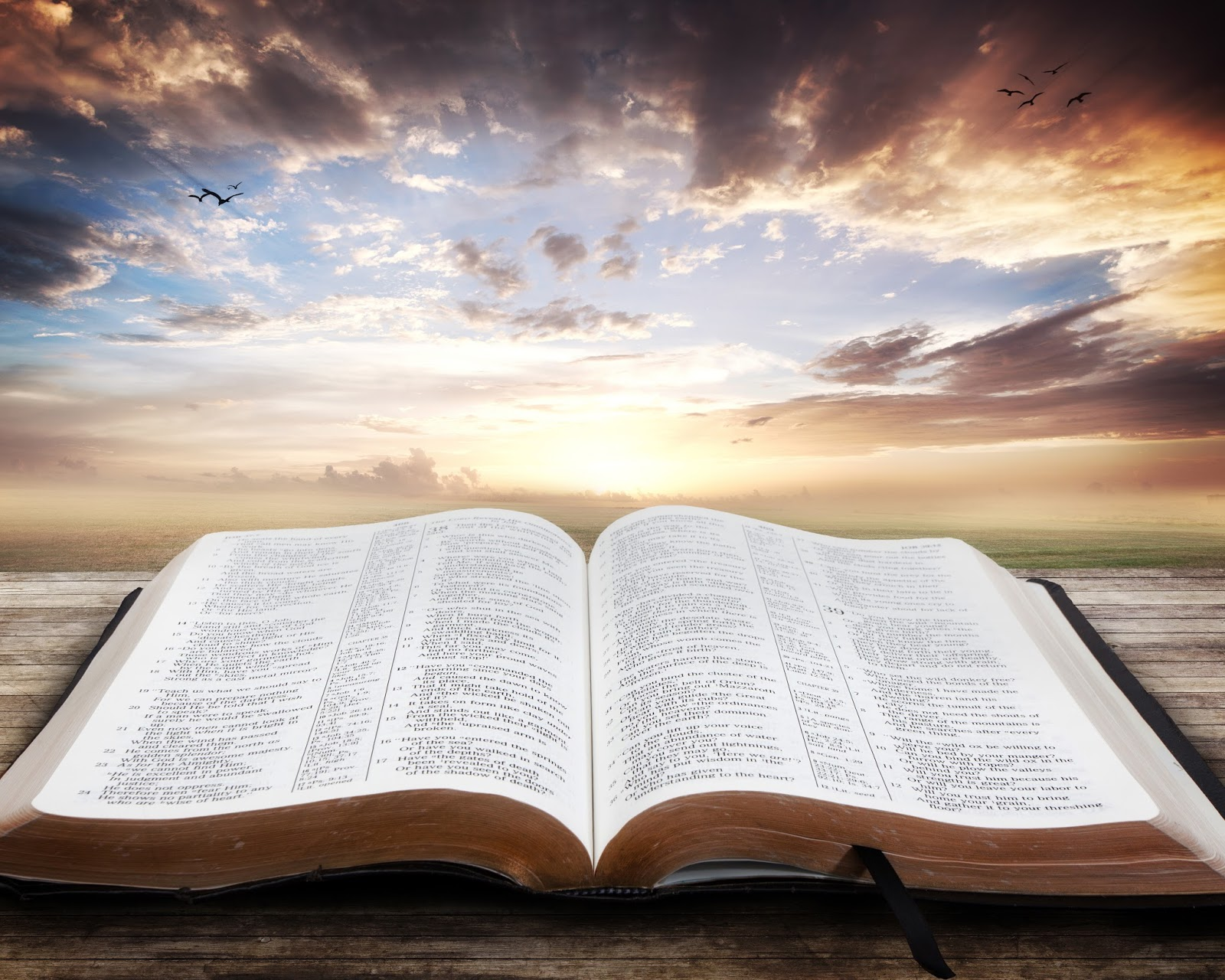 Meditating on God's Word
Joshua 1:7-8
Pastor Felix BAKE
What is the difference between reading and meditating on the word?
Listen
Understand in depth
Ex Luck 18:25
Why is it important to understand the Word?
Rev 1:3
Example: Acts 8:29 - 38
Jesus says the Word of God is Food…
Matt 4:4
Ezekiel 3:1
Two types of spiritual food
Heb 5:13-14
What does it mean to meditate day and night?...
Psalm 1:2-3
Why is it important to meditate on the word?...
Builds our faith (Romans 10:17)

Brings our soul back to life (Psalms 19:8)

It gives us victory in the spiritual world (Ephesians 6:17)

The word of God is a source of oxygen (Psalm 1:3)
Why is it important to meditate on the word?...
Sanctifies us (John 17:17)

Heals us (Proverbs 4:20-22)

Comforts us (Romans 15:4)

Fills us with joy (Psalms 119:11)
What is the result in life for one who meditates on the Word of God?
Joshua 1:8